Physician in the Digital Era
Quazi Tarikul Islam
Professor of Medicine
Popular Medical College
EVOLUTION  
of 
MEDICAL SCIENCE
Early medical traditions include those of Babylon, China, Egypt an India. 

The Greeks introduced the concepts of medical diagnosis, prognosis, and advanced medical ethics.
A towering figure in the history of medicine was the physician Hippocrates of Kos (c. 460 – c. 370 BCE), considered the "father of Western medicine."
Hippocrates
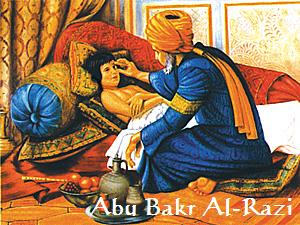 The Islamic civilization rose to primacy in medical science as its physicians contributed significantly to the field of medicine.
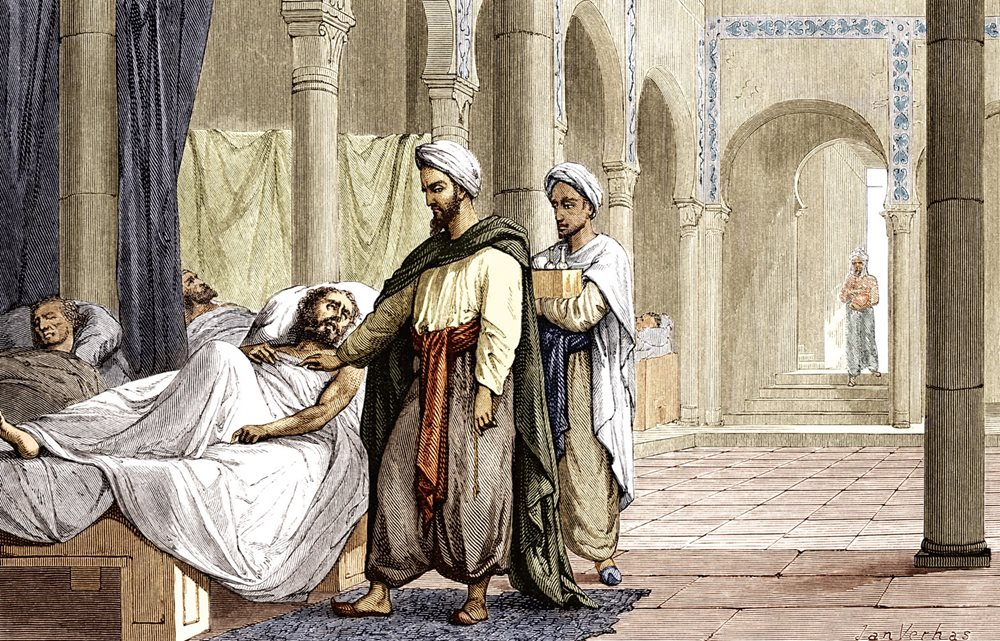 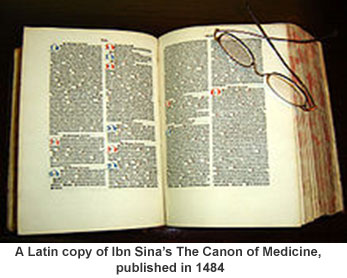 Medical School and Universities
The first medical schools - in the 9th century, most notably the Schola Medica Salernitana in Italy. 
 By the 13th century, the medical school at Montpellier began to eclipse the Salernitan school. 
In the 12th century, universities were founded in Italy, France, and England.
Renaissance to Early Modern period 16th–18th century.
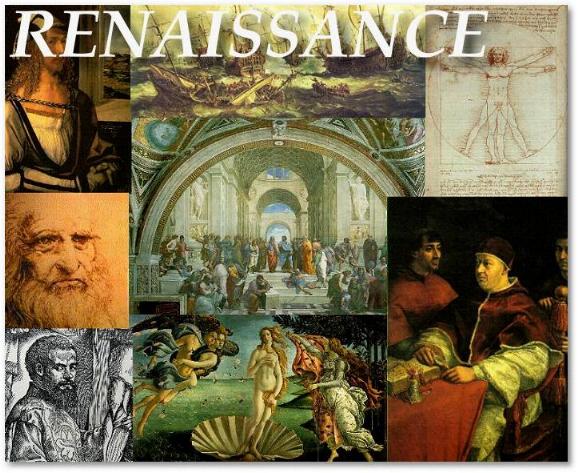 The Renaissance brought an intense focus on scholarship to Christian Europe. 

The microscope was invented
The germ theory of disease in the 19th century led to cures for many infectious diseases
Age of Enlightenment
During the 18th-century, physicians upgraded their knowledge by becoming more scientific. 
Advanced research centers opened in the early 20th century.
The mid-20th century was characterized by development of
Antibiotics. 
Genetics
Lab technology
These advancements has led to modern medicine.
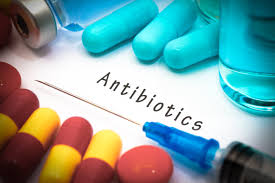 REVOLUTION 
In
 MEDICAL SCIENCE
What does Digital Revolution mean?
The Digital Revolution refers to the advancement of technology from analog electronic and mechanical devices to the digital technology available today. 
The era started to during the 1980s and is ongoing.
Until today modern devices are coming up at Ultra, Micro and Nano technologies level.
Advancement has occurred in

Disease identification
Drug development
Newer diagnostic tools an machineries
Revolutionary change is ongoing in every sector due to technological advancement:

Medical Study
Diagnosis
Treatment
Disease Monitoring
Communication between doctor and patient
Research
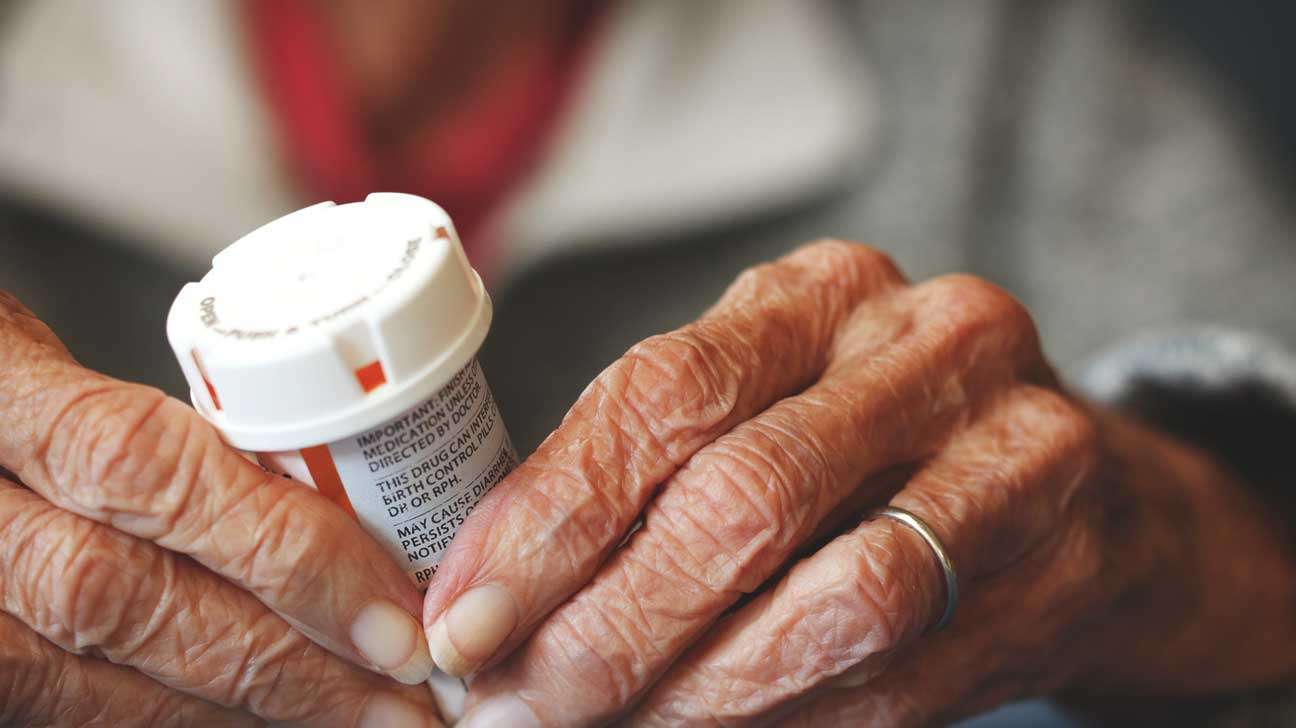 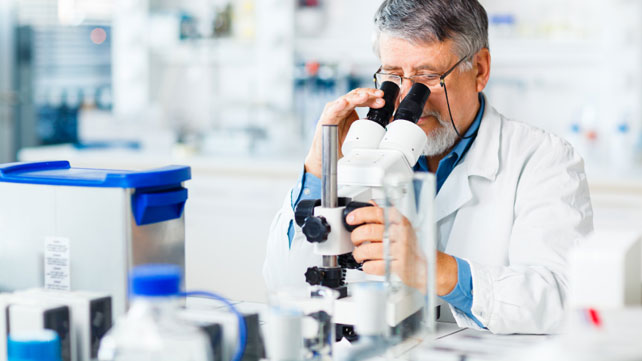 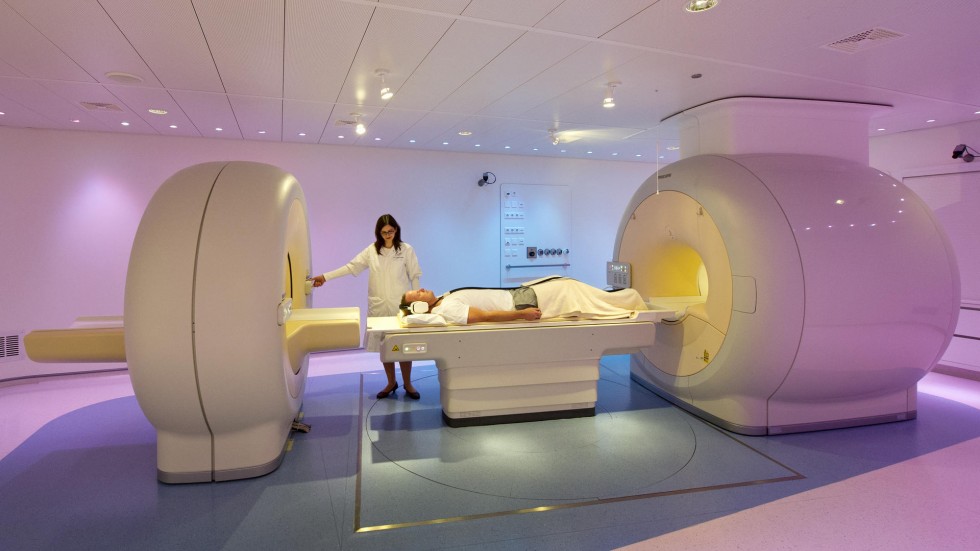 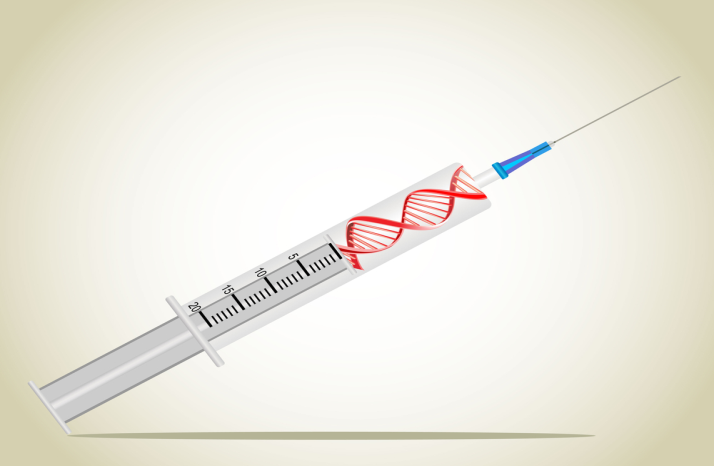 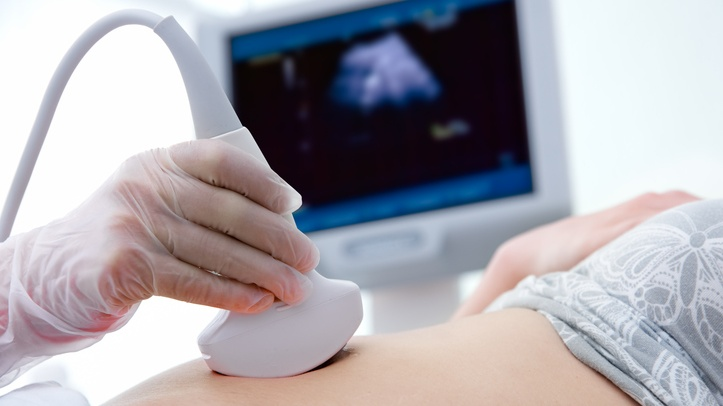 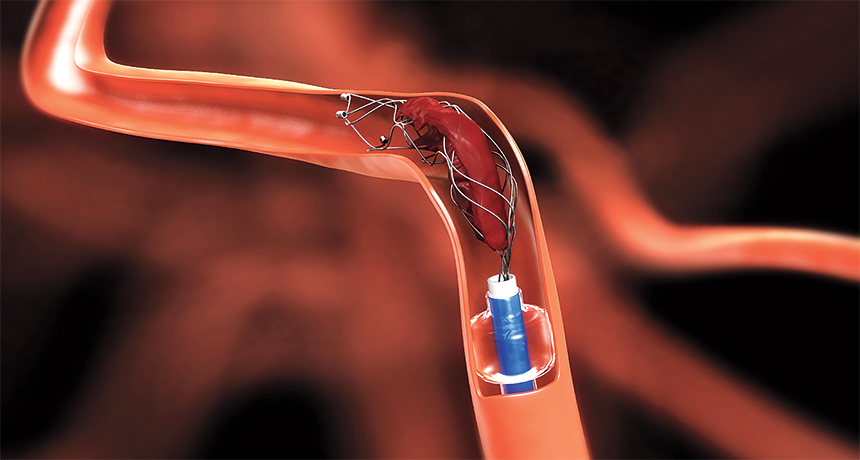 PHYSICIANS
Definition of Physician
    a person skilled in the art of healing; specifically :one educated, clinically experienced, and licensed to practice medicine as usually distinguished from surgery. 
     
    WHO IS NOT A SURGEON IS A PHYSICIAN
Physician in the Digital Era( PDE)
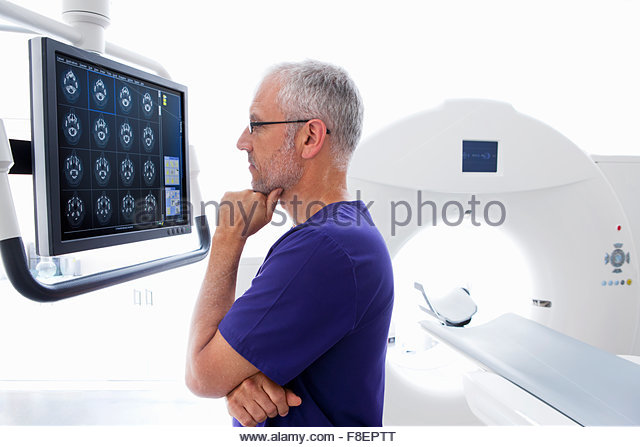 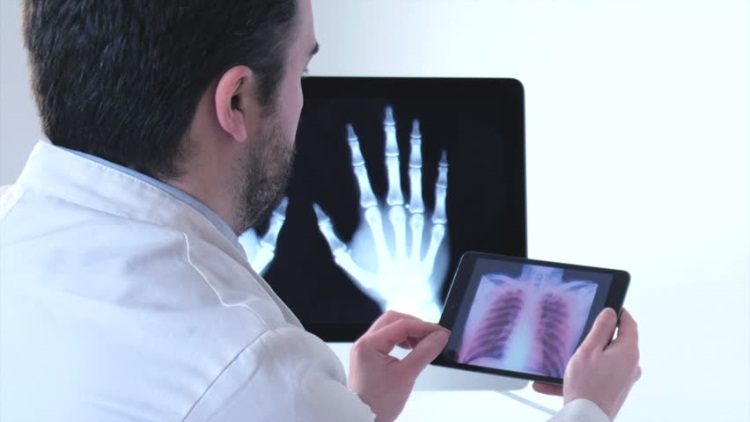 Physicians of 21st centuryModern DoctorInternet based doctor
How are they?
Smart with Smartphone
Equipped with newer technology
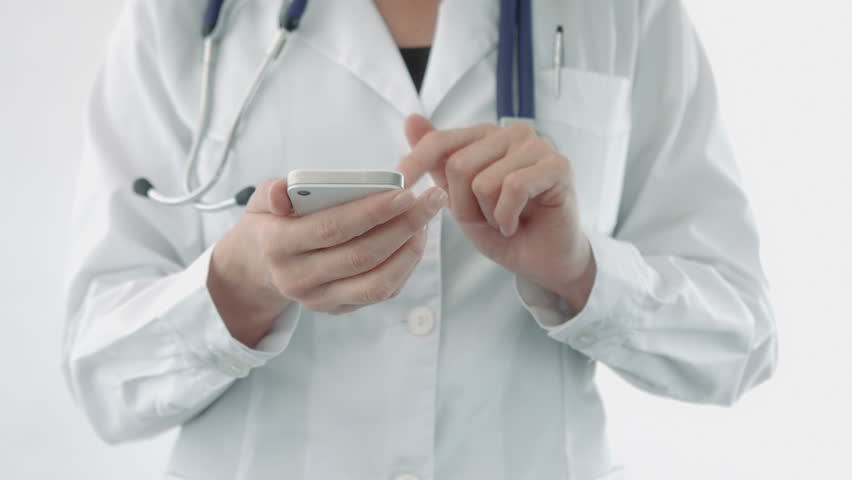 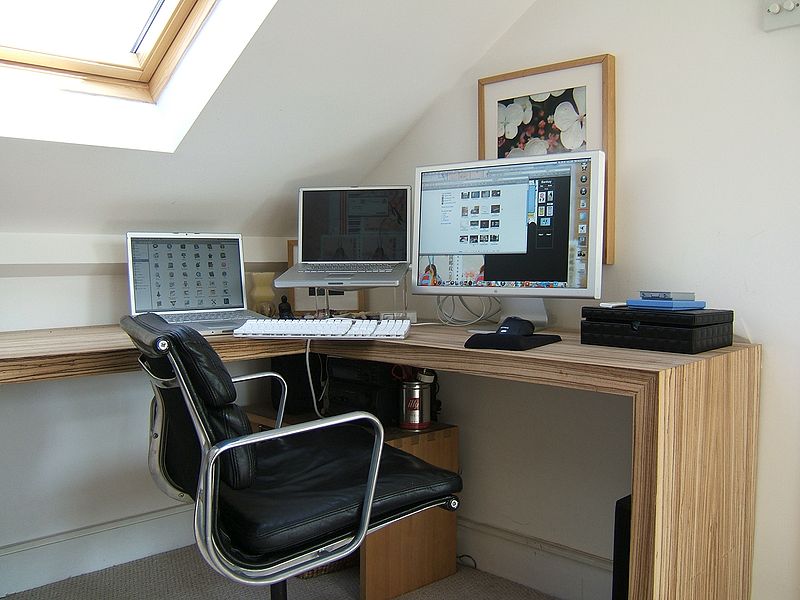 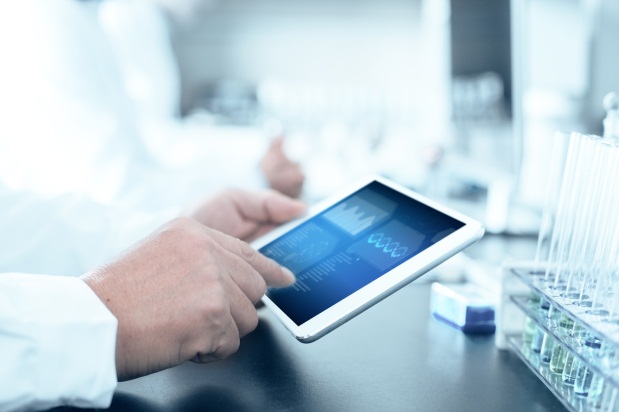 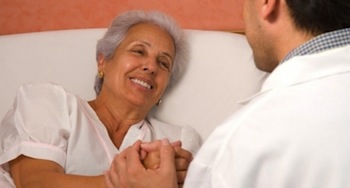 Greet the patient
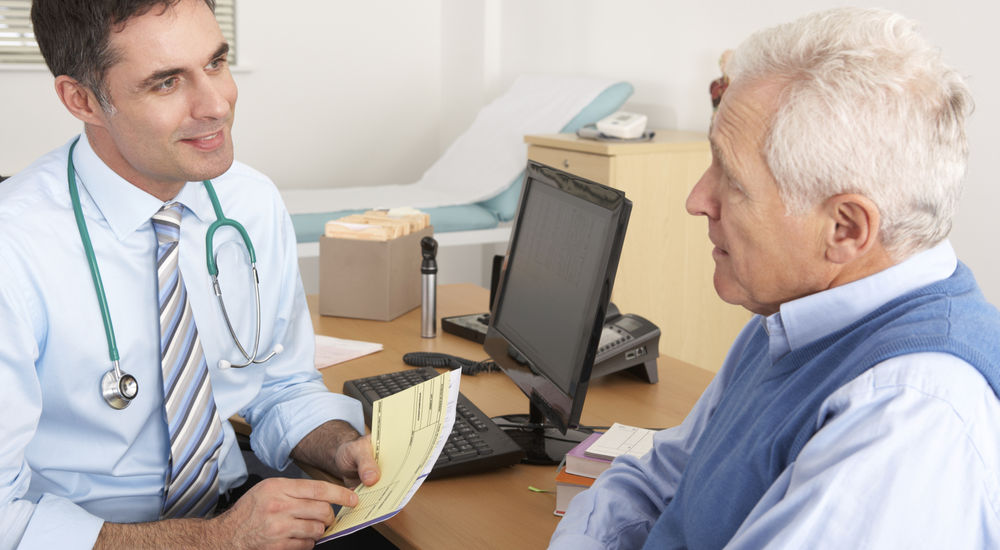 Attentive to patient
Dietary advice
Information about ailment
Partnership in decision making
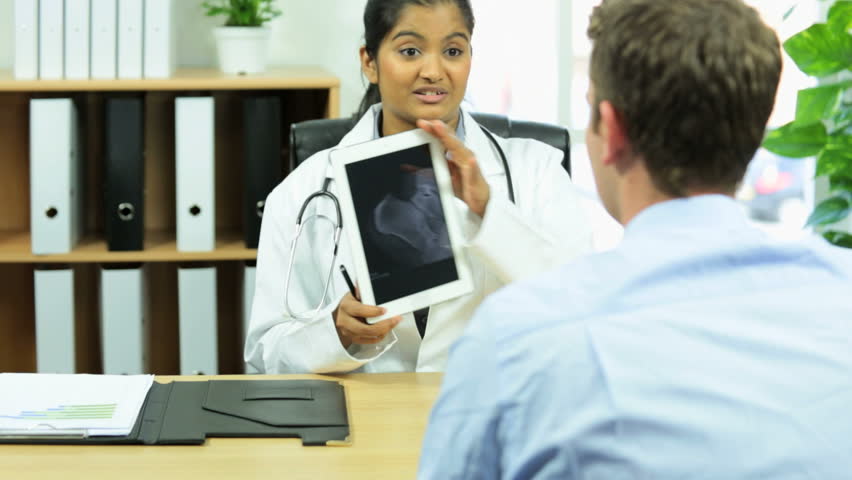 Good history taking capacity
Explain the problem accurately to patient
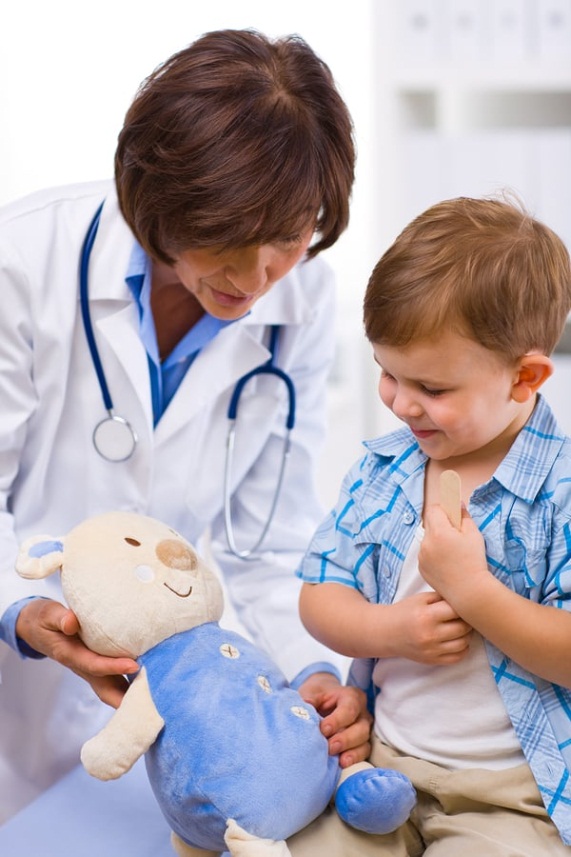 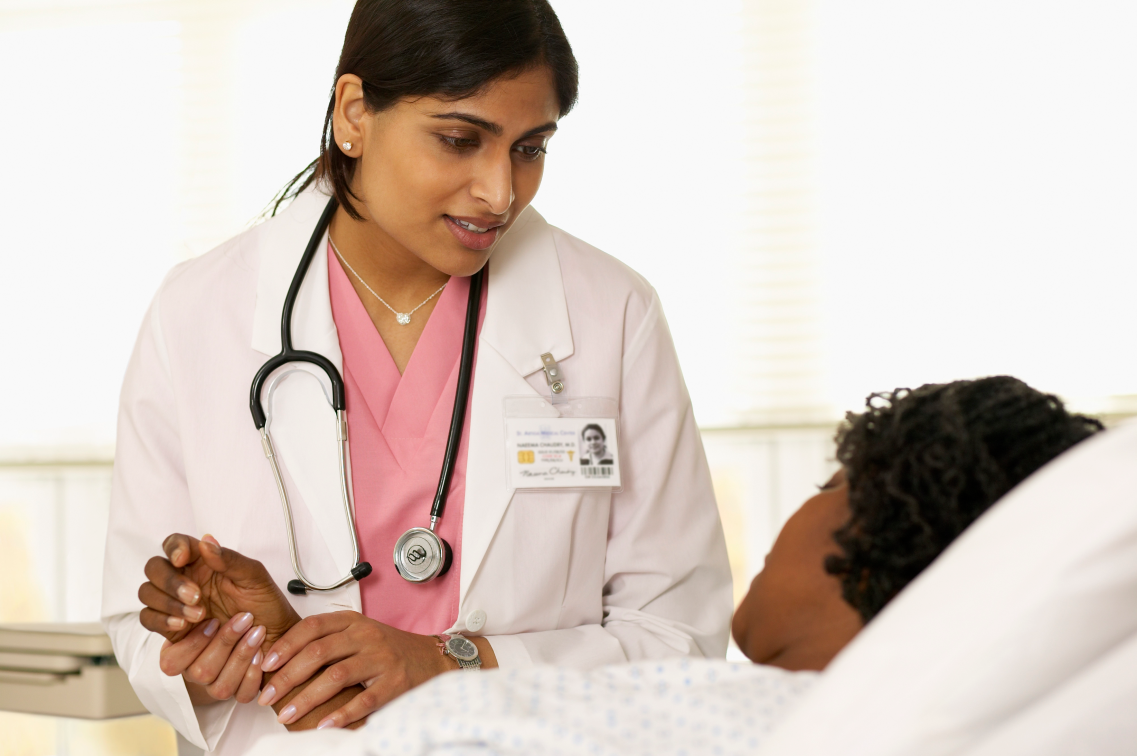 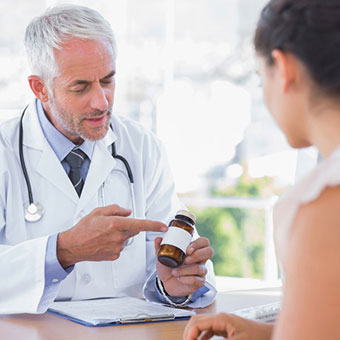 Maintains Privacy
Clarification of drugs used
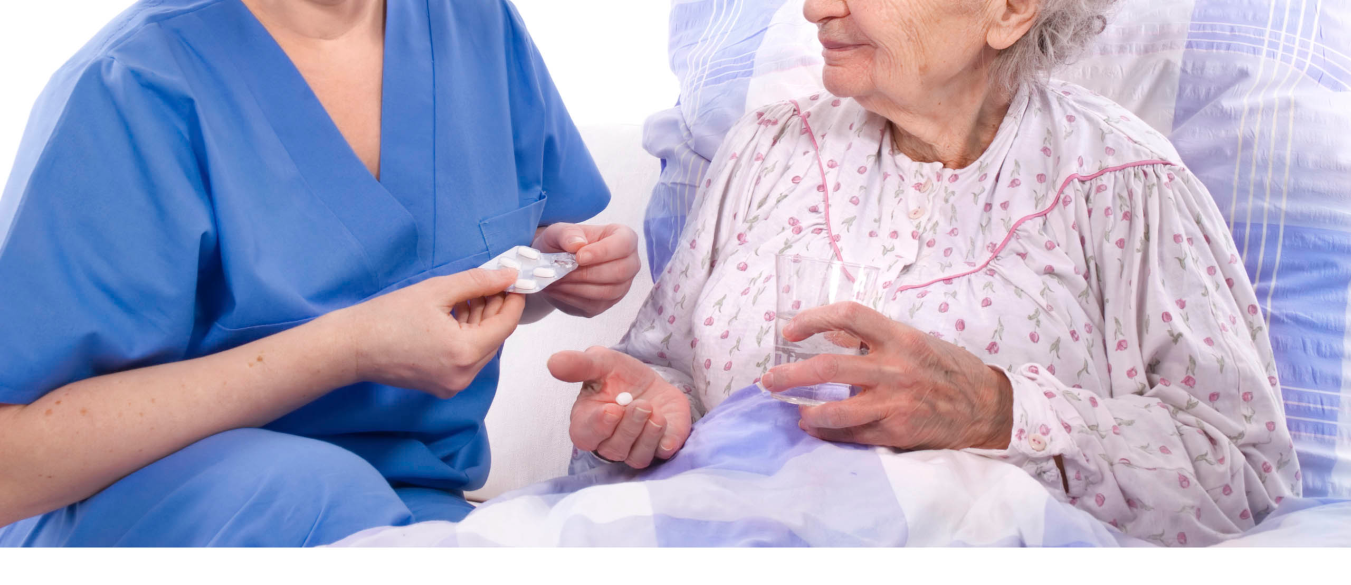 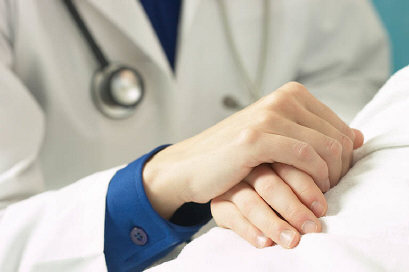 Confidentiality
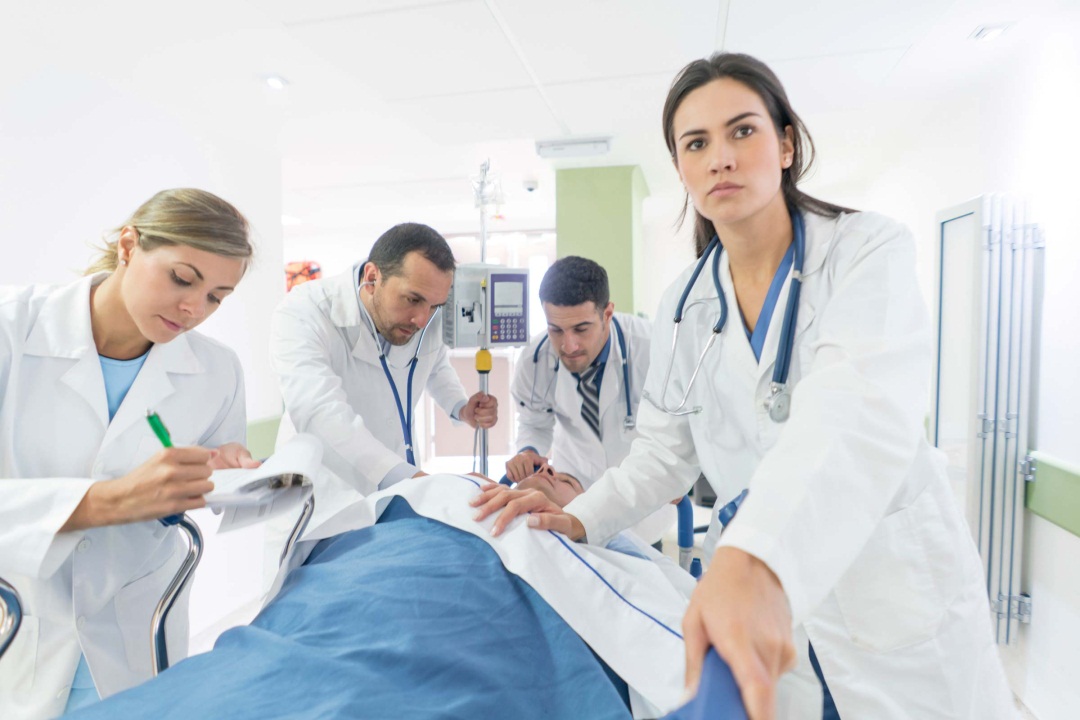 Referral if needed
The physician would rely on what they found by direct bed side practice of methods.
Diagnosis made after specific investigations based on clinical finding.
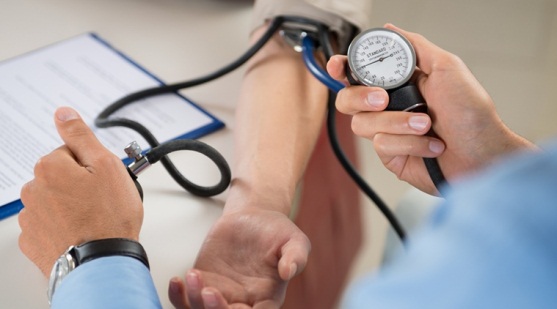 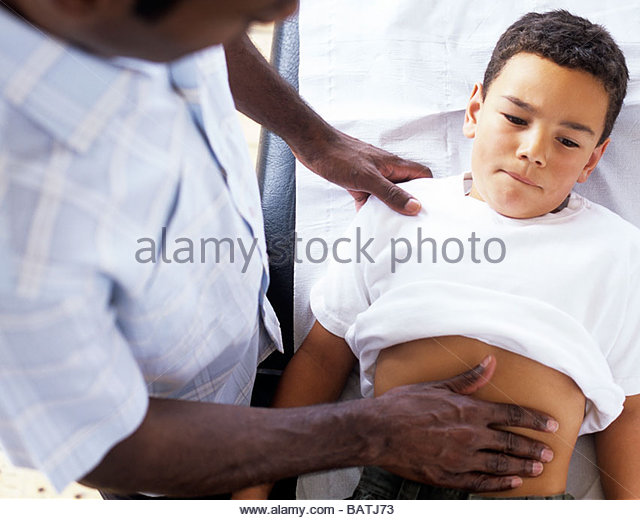 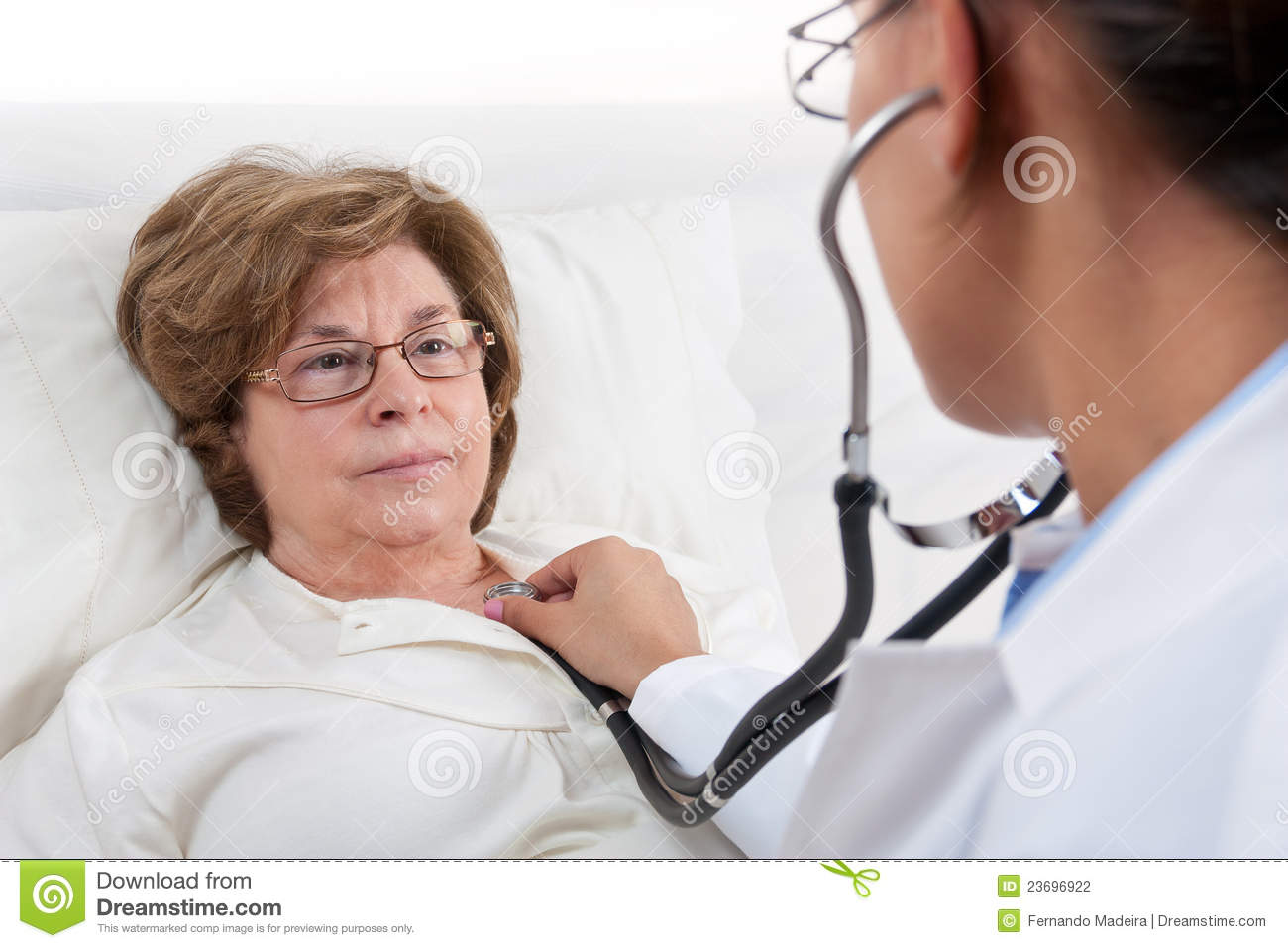 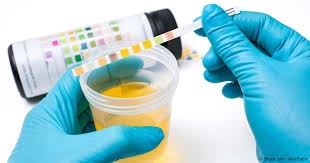 Sympathy and Empathy used to be the base of  doctor-patient relationship.
The teamwork made diagnosis possible with minimum cost, building up confidence and reliability.
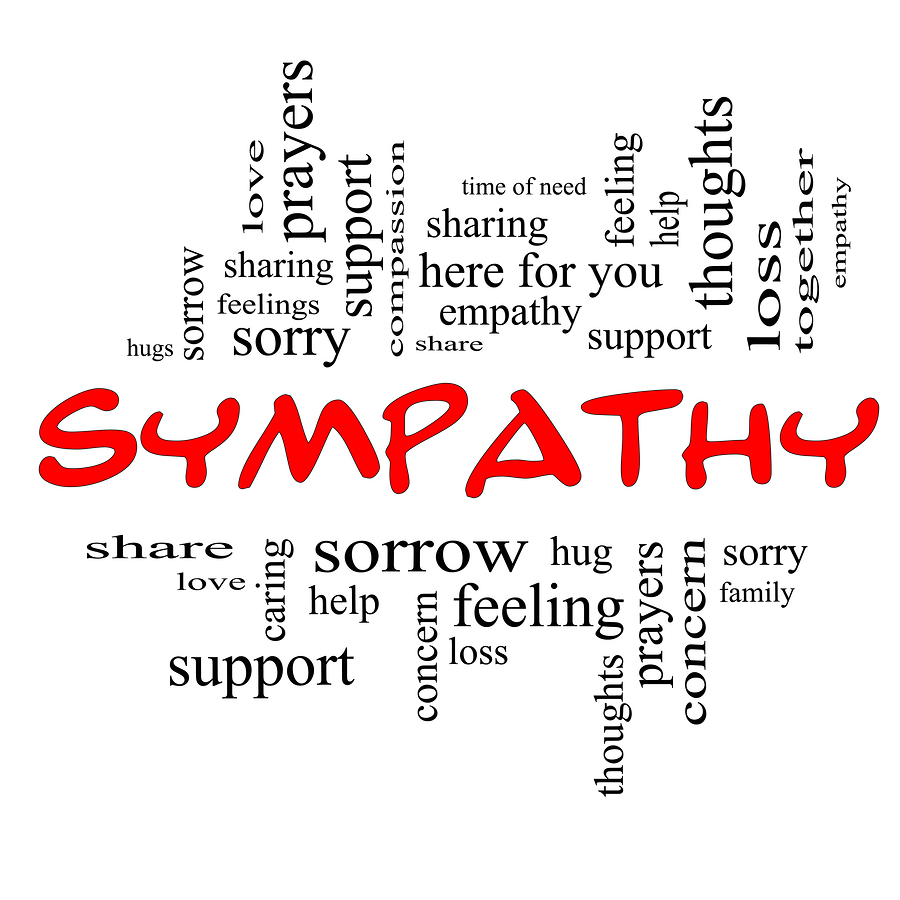 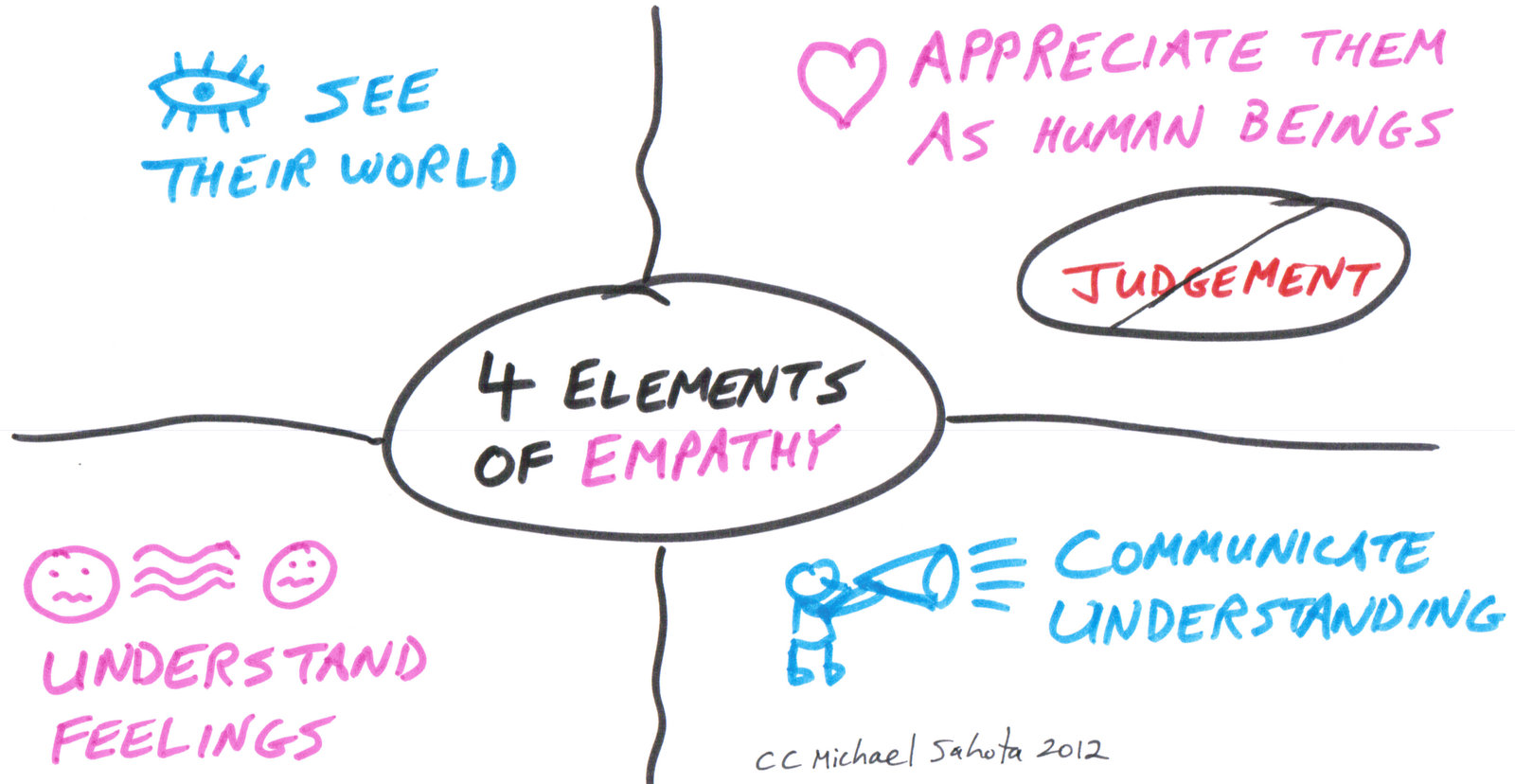 Patient Expectation from PDE
1. Doctors should be reachable at all times. 
    2. Patient care should be personalized. 
    3. Patients should know what’s going on at all times
    4. Doctors should offer care coordination. 
    5. Patients shouldn’t wait to access care. 
    6. They demand time to verify their gathered information as they visit physicians.
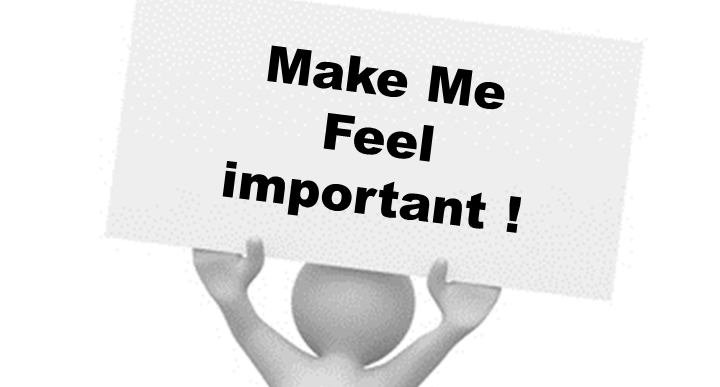 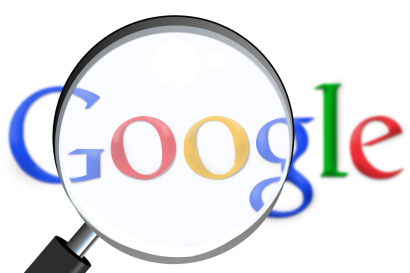 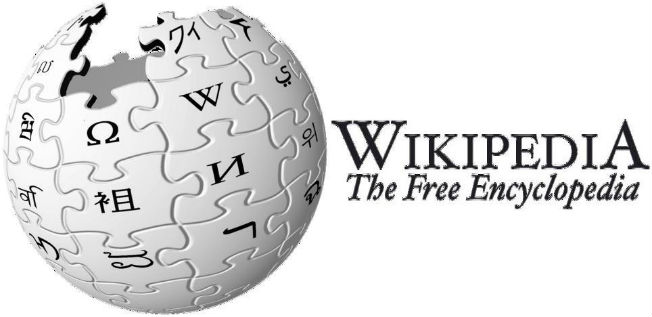 Apart  from this, patients gather knowledge about their disease, symptom, drug and tend to discuss with the physician for more clarification and possible explanation of everything- “The Wikipedia Syndrome”
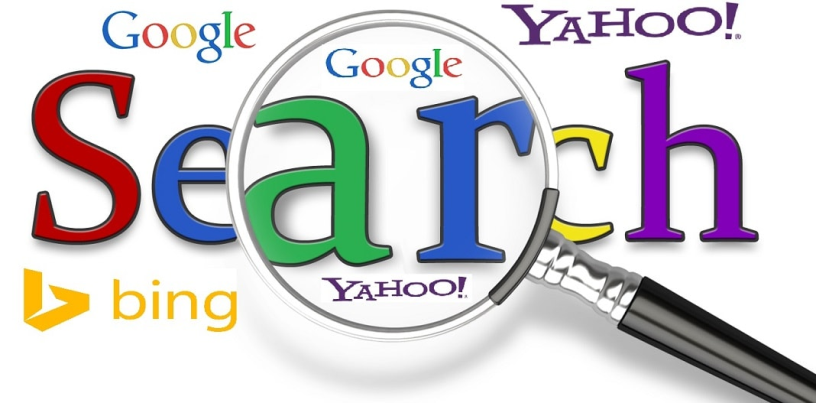 J Bangladesh CollPhysSurg 2008; 26: 3-9
Current situation where major change is notable in daily activities of a doctor in different situations.
It’s a common picture in ward round
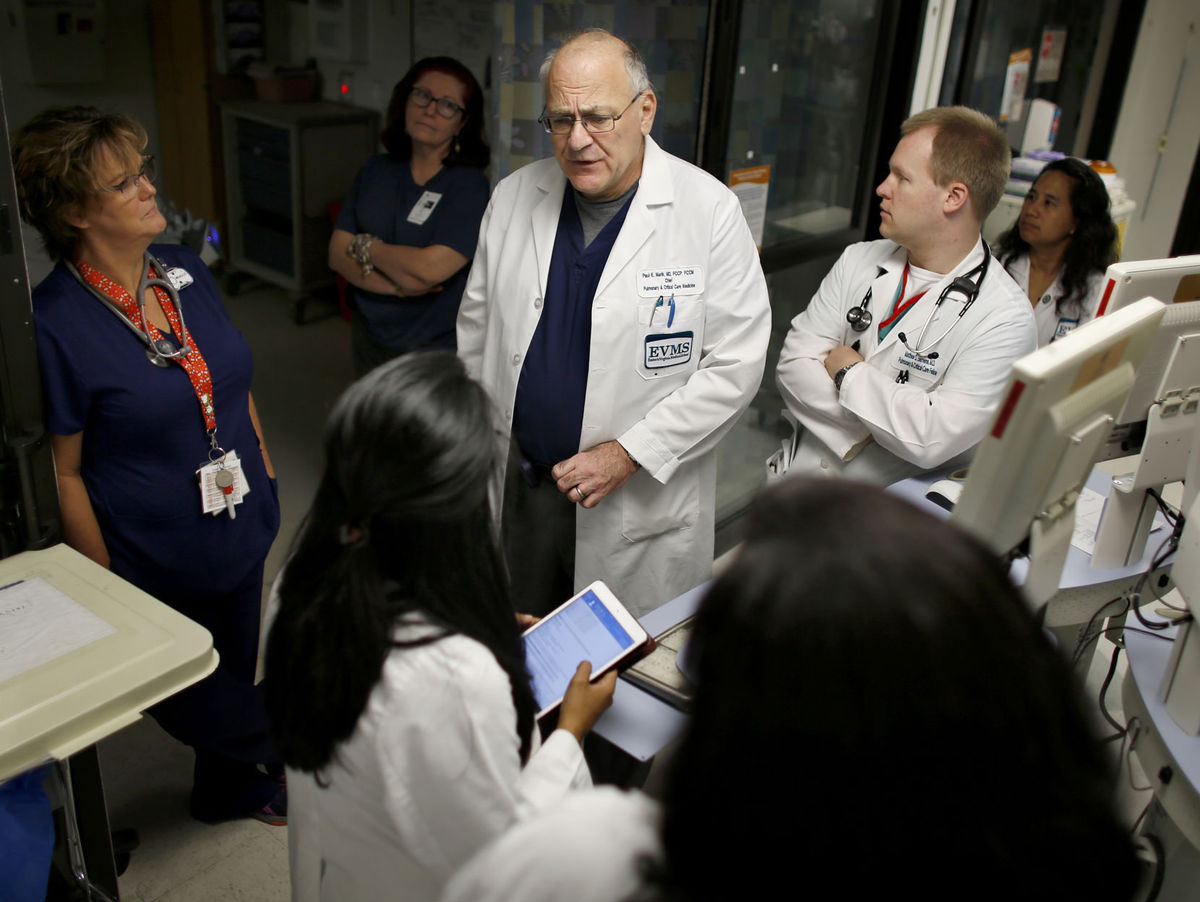 There is always someone 
Holding smartphone or tabloid.
Having camera and picking academic picture
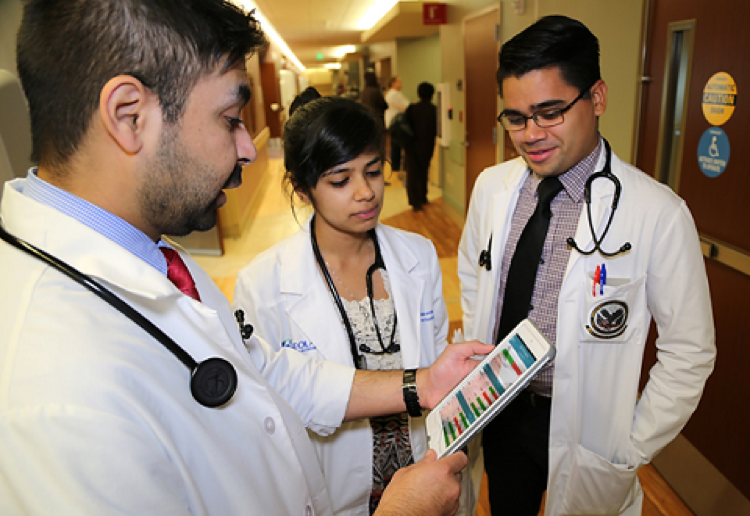 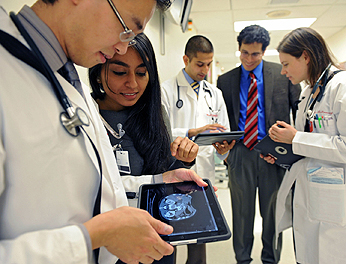 The trend of using a notebook, pencil/ pen is almost over.
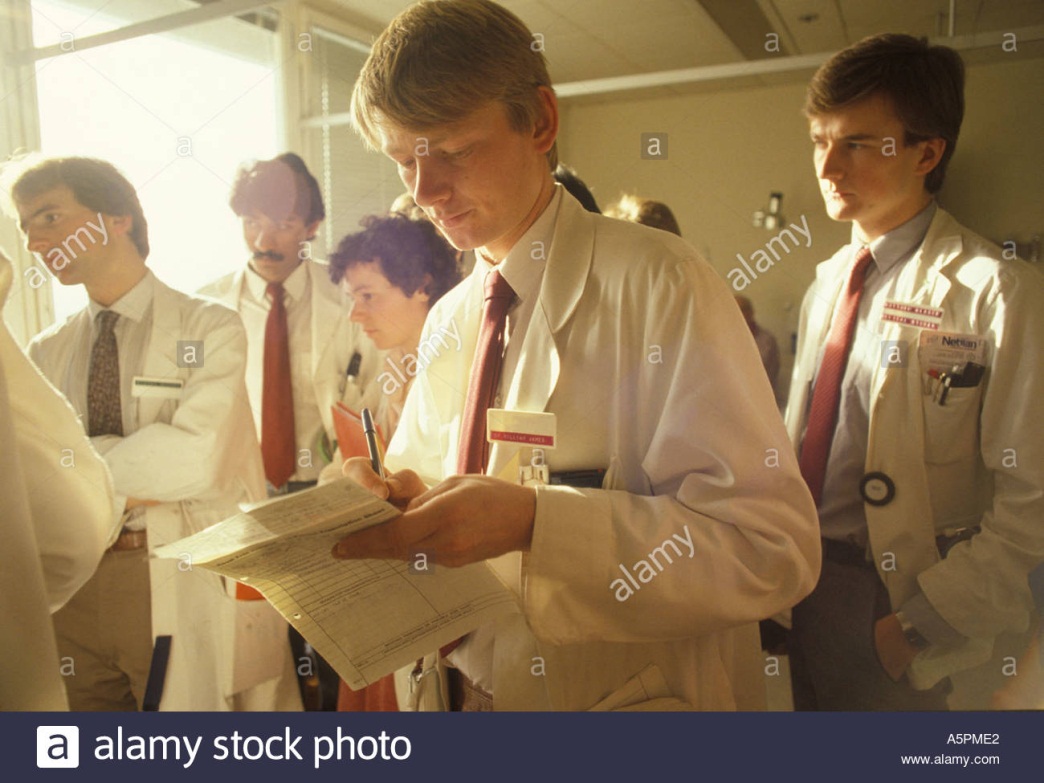 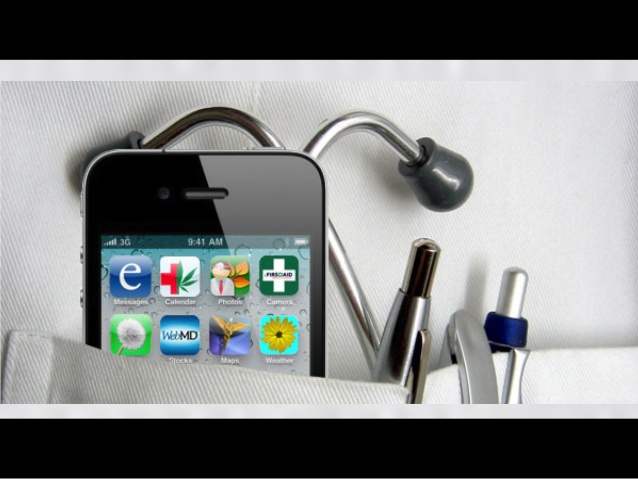 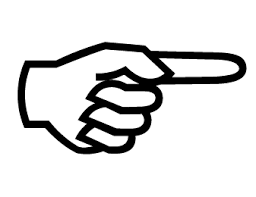 Doctors use smartphones more than they use   stethoscopes.
Both for patient care; and for socializing
 Access the Internet to remain up to date
 Using Medical apps
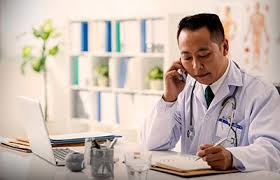 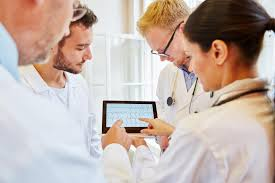 Teachers have to take a look at the book stored in his device before taking the class
Keep up to date
• Specialty-specific clinical content
• Online medical journals
           Medscape, PubMed etc.
• CME articles
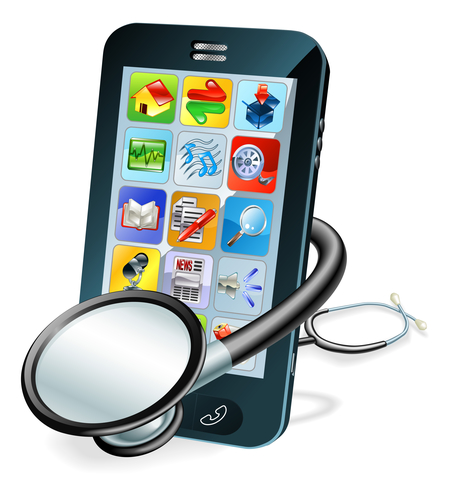 Medical apps - Reference tools act
as a peripheral brain
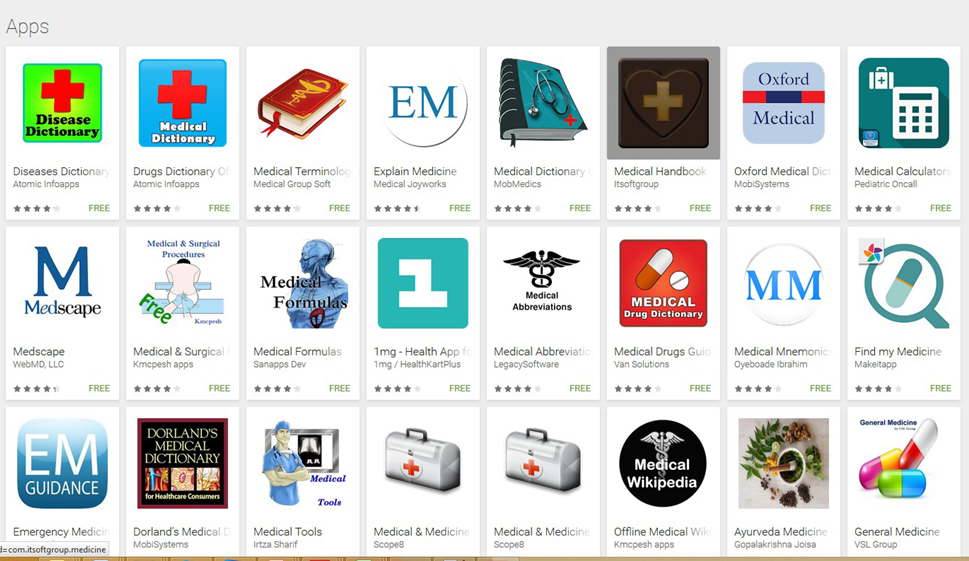 Iconic Equipment Stethoscope
Previous and Now
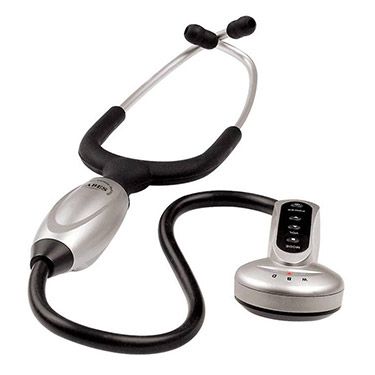 NOW !!
Smartphone Stethoscope
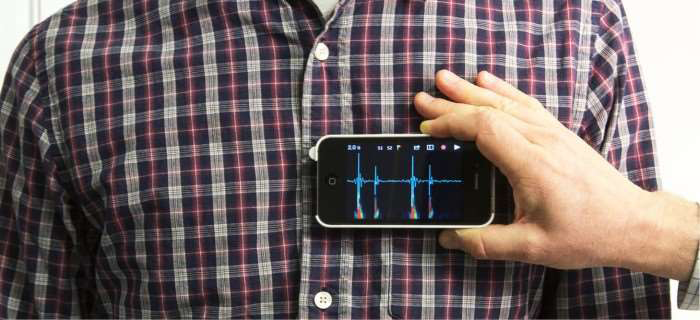 Smartphone acts like Doctors
        Doctors act like Smartphone
( Vigilant, Smart, Quick , Multitasking & Ever Demanding)
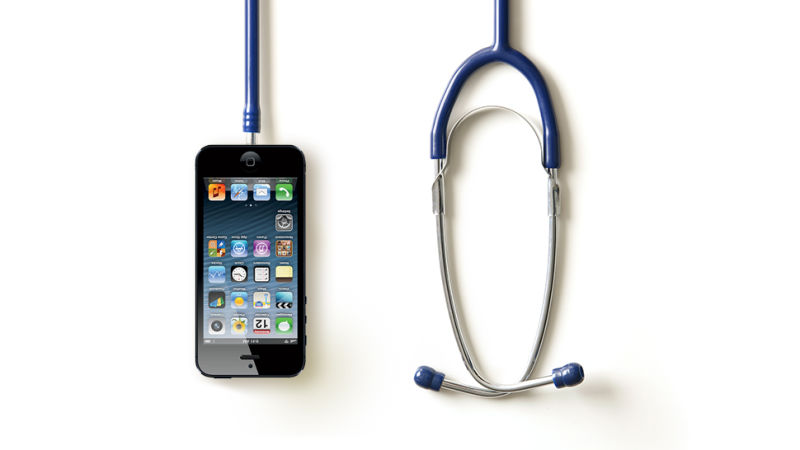 Online websites containing articles, new information, new drugs, new disease of almost every branch of medical science and have easy to every doctor having internet facility.
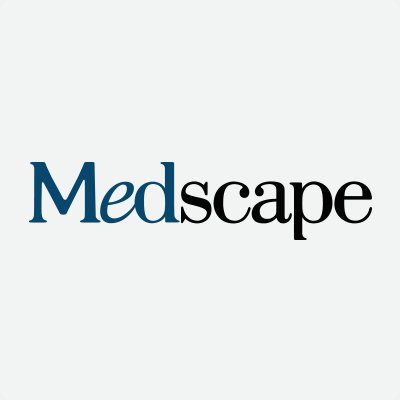 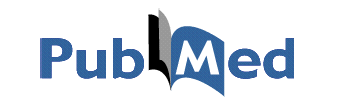 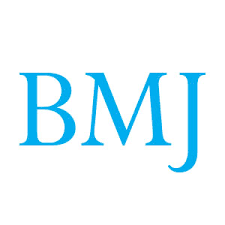 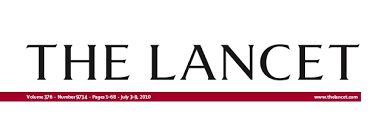 What changes we see in daily medical practice and teaching is the reflection of improved communication and technology.
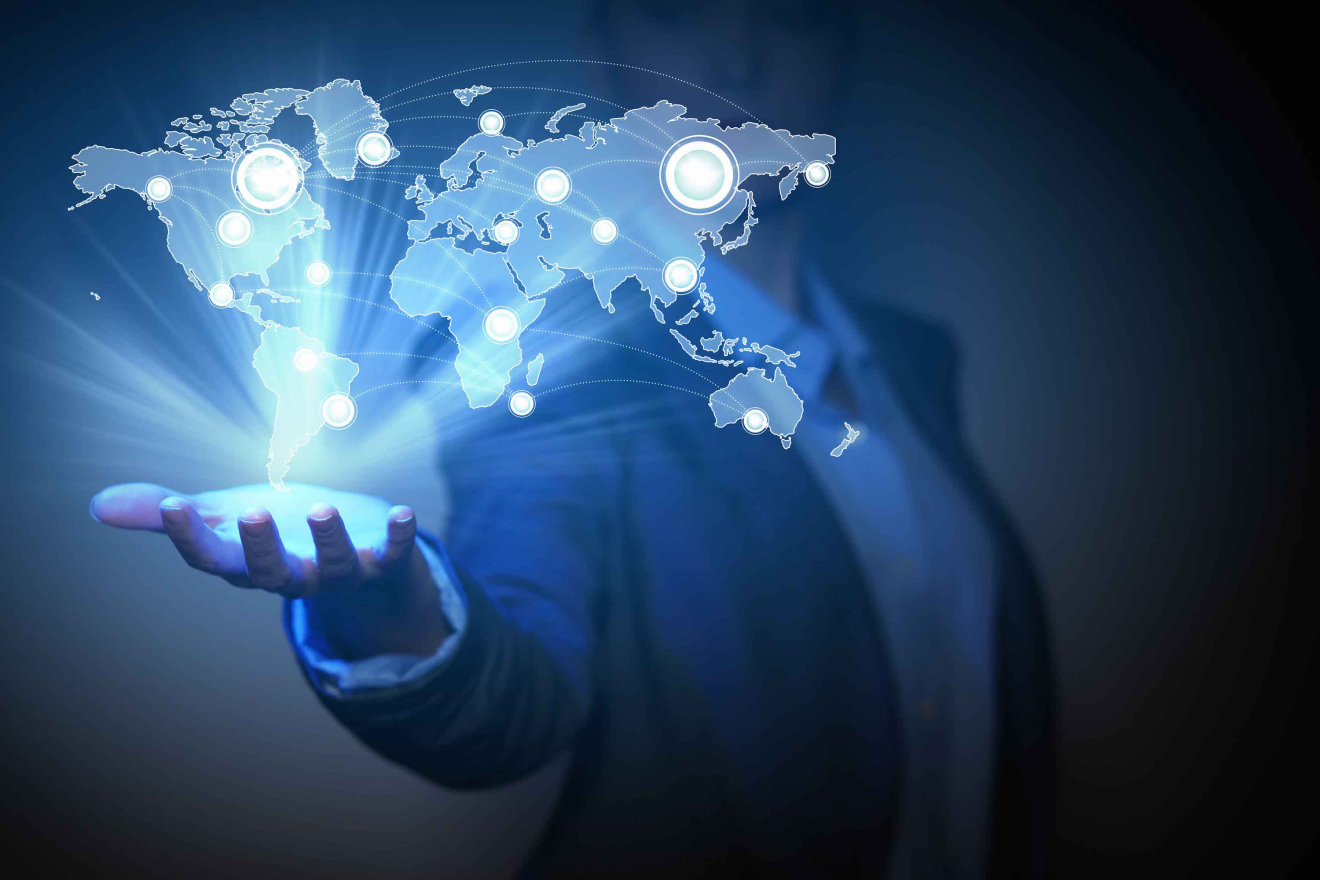 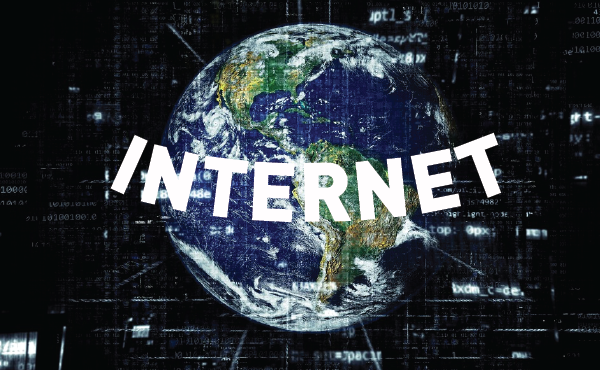 Internet and its improvement in dissemination has given everyone to access to vast knowledge.
Hardwire.. computer, laptop…finally smartphone revolutionized the use of internet.
Responsibilities of Physician Teacher/ Consultant of digital era
Teaching undergrad and post grad students
Attending Inpatients and outpatients
Grand Round
Board round
Journal Club
CME
Video conferencing
Telemedicine
 Webinar
Giving feed back to patient by Cell phone
Administration
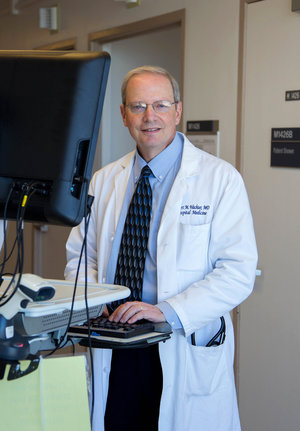 Carrying out Research
Writing scientific papers
Joining National and International Medical conferences
Documentation (Data base )
Death review
Medical Audit
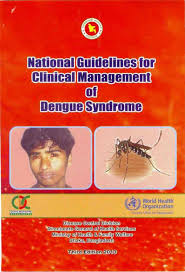 Preparing national guidelines for emerging diseases
Giving health support to national disaster
    All these activities are multitasking and multifaceted
Physicians in the Digital Era are really 
    BURNT OUT with their work load
The extensive application of modern technology has some major Disadvantages
Now bed side clinical examination is suppressed by increasing tendency of using diagnostic equipment.
There is significant reduction of contact between doctor and patient.
Health related cost greatly increased for the patients.
In the last 2 - 3 decades Medicine field has expanded a lot from its main trunk to many branches as subspecialties and  sub-subspecialties.

Sub- specialty Physicians have developed tunnel vision in treating patients instead of opportunity to develop wide spectrum of knowledge.
Cyber Attack Spreads Across 74 Countries;
Some UK Hospitals Crippled
Published in 12 May 2017, FOX News
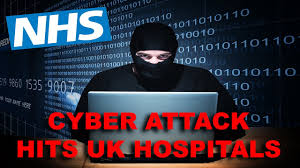 The impact of the attacks caused phone lines to go down, appointments to be canceled and patients to be turned away.
We're entering an age known as cyber-insecurity.
Conclusion
Physicians of Digital Era (PDE) is direct outcome of rapidly advanced technology and communication in health sector.

Substantial gains in terms of productivity and health outcomes are made possible.
There are  prominent disadvantages in parallel to promising advantages.
Doctor-patient communication and relation become less intimate.
Physicians are being exhausted, on the other hand patient’s health cost has been increased.
We have to maintain pace with this digital revolution, be up to date in every way.
But also must not forget our root, the base of traditional bedside clinical practice.
Acknowledgement

Dr. Maksud Majumder, Registrar Medicine, PMCH
 Dr. Abdul Basit Ibne Momen , Asstt. Registrar
THANKS 
FOR 
PATIENCEHEARING